Химия
10
класс
Тема: 
Решение задач по пройденной теме
Решите цепочку превращений
CH4 →CH3-Cl → CH3-CH3 →     → CH3-CH2-Cl →CH3-CH2-OH → → CH2=CH2
Решение задач
1. При дегидратации 18,5 г одноатомного спирта выделилось 4,5 г воды. Определите молекулярную массу спирта.
Решение задач
2. При внутримолекулярной дегидратации 34,5 г одноатомного спирта выделилось 13,5 г воды. Определите молекулярную формулу спирта.
Решение задач
3. При воздействии водного раствора КОН на 2-бромбутан образовался спирт массой 44,4 г. Вычислите массу галогеналкана, затраченного на данную реакцию.
Решение задач
4. При н.у. из 30 г спирта при взаимодействии с натрием выделился водород объёмом 5,6 л. Определите молекулярную формулу спирта, зная, что он является одноатомным.
Задания для самостоятельного решения:
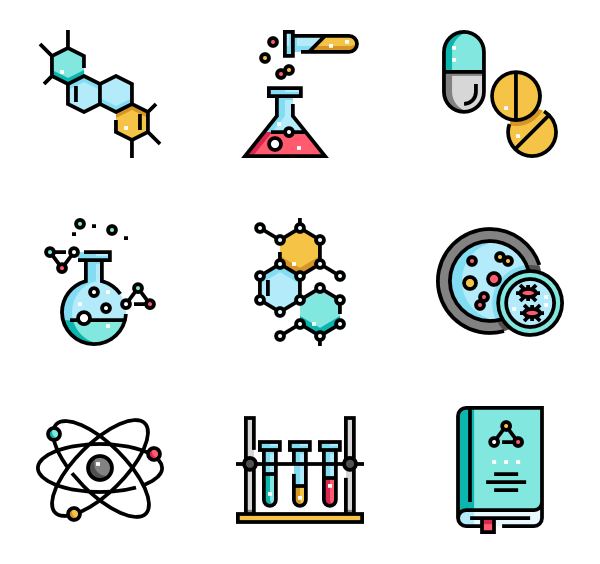 Решите задачи № 5В на стр. 84